IBIZA
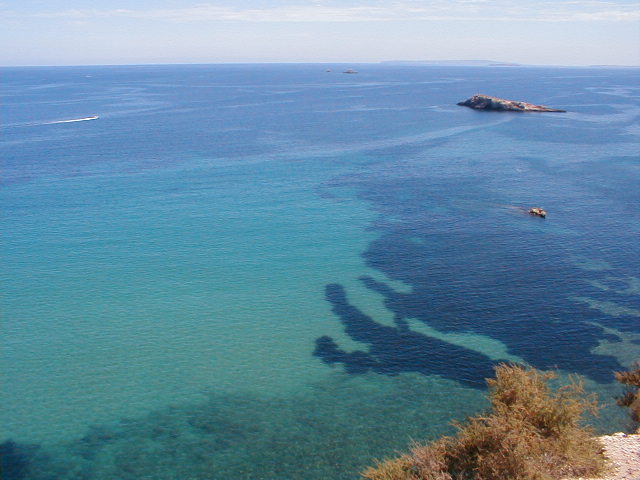 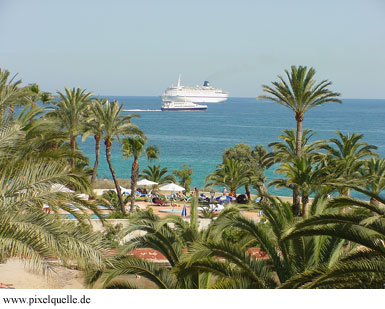 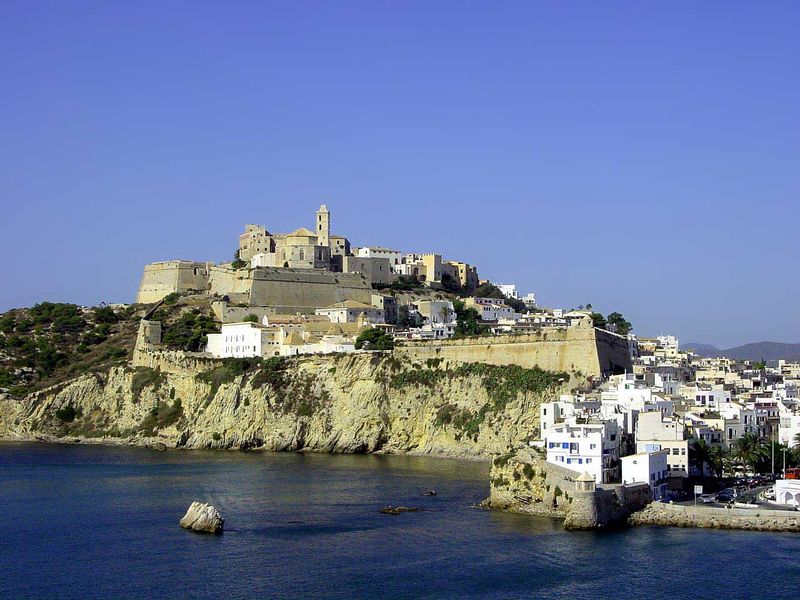 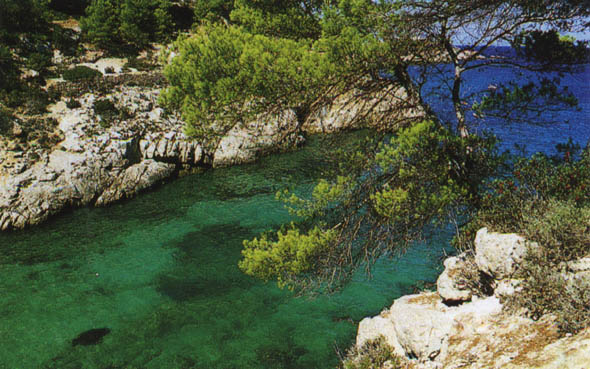 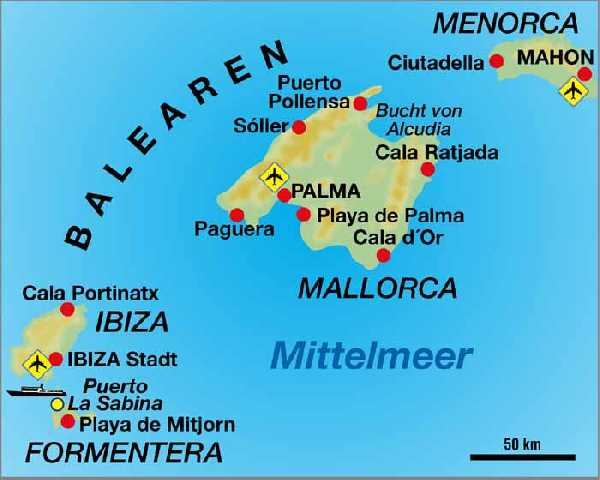 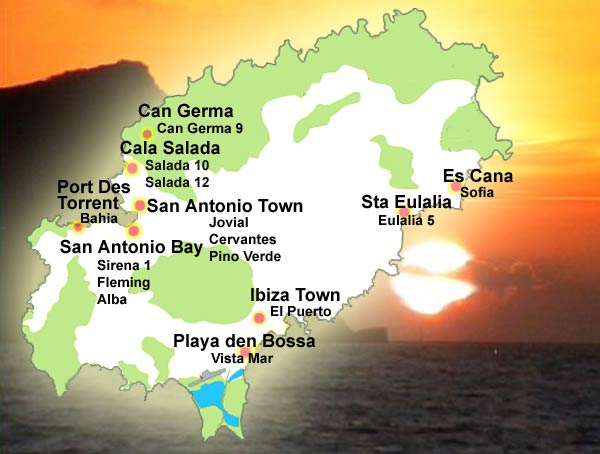 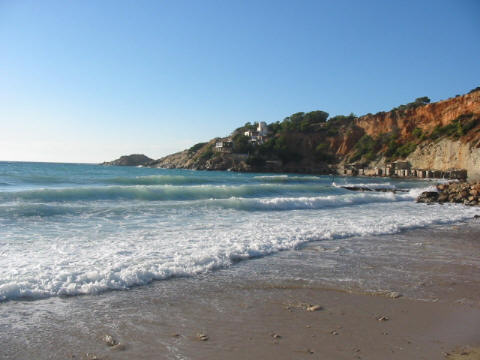 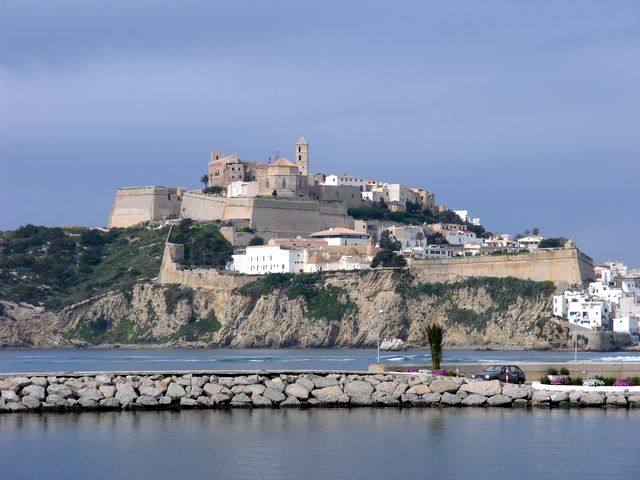 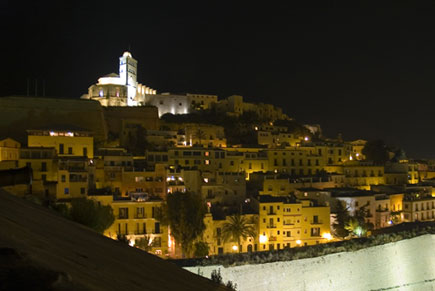 PODNEBJE
300 sončnih dni na leto 
Temperatura pozimi : redko pod 6°C
 v mesecu Juliju in Avgustu 30 ali 35 °C
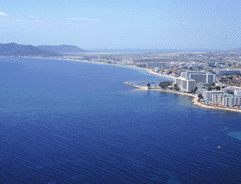 PODNEBJE
GEOGRAFIJA
Raznolikost pokrajine
Veliko nočnega življenja
Najčistejše plaže
Prijazni ljudje
Ibiza meri: 572 km2
Obala: 210 km dolga
PRAZNIKI IN PRAZNOVANJA
Imajo številne tradicionalne narodne praznike 
številna praznovanja na čast svetnikov- zaščitnikov, lokalnih svetnikov
v juliju je ma Ibizi poletni “Musikfestival”
priljubljna sta Jazz-festival in festival klasične glasbe.
MESTA/DISKOTEKE
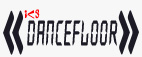 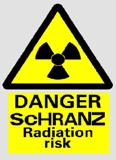 Diskoteke: Playa de n Bossa, Talamanca in Figuertas,Amnesia,  Pacha, Privilege
Značilne so kilometre dolge peščene plaže s finim, belim peskom
Figuertas ponuja obiskovalcem dva peščena zaliva in prijetno promenado
ZABAVA
Šele ob dveh zjutraj se tukaj resnično začne prava zabava 
Od julija do septembra sploh ni treba spati, ves dopust lahko preplešete
Napitnine: pričakuje se v višini 5% od zapitka.
POTI NA IBIZO
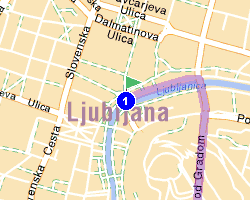 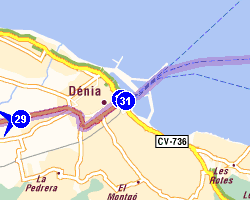 Najbližja pot: 
Ljubljana
Italija (Trst) 
Francija
 Španija
Denia prestopiš na trajekt
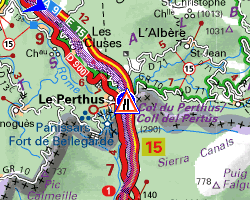 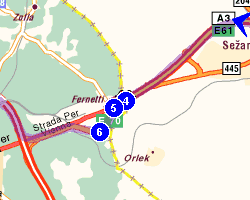 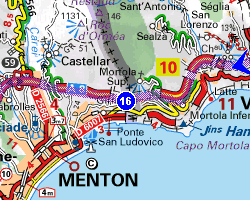 VIRI:
http://www.odklop.com/index.php?st=ibz&kam=IBZ